LOGO H ERE
AI IntelligentProduct Launch
Reported by: GreatPPT
GreatPPT.com
Speaker name and title
CATALOGUE
catalogue
1
Supporting text here.
2
Choose the only optio to retain text.
3
Supporting text here.
4
Choose the only optio to retain text.
01
AI 简介概述
When you copy & paste, choose "keep text only" option.
Use "Title Only" Layout
Text here
Unified fonts make reading more fluent.Copy paste fonts. Choose the only optio to retain text……
Copy paste  fonts. Choose the only option to retain text.
Unified fonts 
make reading more fluent.
Text here
Unified fonts make reading more fluent.Copy paste fonts. Choose the only optio to retain text……
Copy paste  fonts. Choose the only option to retain text.
Adjust the spacing to adapt to Chinese typesetting, use threference line in PPT.Unified fonts make reading more fluent.Copy paste fonts. Choose the only optio to retain text……
Text here
Unified fonts make reading more fluent.Copy paste fonts. Choose the only optio to retain text……
Copy paste  fonts. Choose the only option to retain text.
Text here
Unified fonts make reading more fluent.Copy paste fonts. Choose the only optio to retain text……
Copy paste  fonts. Choose the only option to retain text.
Use "Title Only" Layout
01-
Theme color makes PPT more convenient to change. Adjust the spacing to adapt to Chinese typesetting, use the reference line in PPT.
……
Supporting text here.
Copy paste fonts. Choose the only option to retain text
Copy paste fonts. Choose the only option to retain text
… …
02-
Supporting text here.
Copy paste fonts. Choose the only option to retain text
Copy paste fonts. Choose the only option to retain text
… …
02
AI 主要构架
When you copy & paste, choose "keep text only" option.
Use "Title Only" Layout
Unified fonts make reading more fluent.
Copy paste fonts Choose the only option to retain text Adjust the spacing to adapt to Chinese typesetting
Theme  color makes PPT more convenient to change.
Supporting text here.
Theme  color makes PPT more convenient to change.
Theme  color makes PPT more convenient to change.
Theme  color makes PPT more convenient to change.
Theme  color makes PPT more convenient to change.
Copy paste fonts Choose the only option to retain text Adjust the spacing to adapt to Chinese typesetting
Use "Title Only" Layout
01
02
03
04
Text here
Text here
Text here
Text here
Adjust the spacing to adapt to Chinese typesetting, use the reference line in PPT.
Adjust the spacing to adapt to Chinese typesetting, use the reference line in PPT.
Adjust the spacing to adapt to Chinese typesetting, use the reference line in PPT.
Adjust the spacing to adapt to Chinese typesetting, use the reference line in PPT.
SUPPORTING 
TEXT HERE
Adjust the spacing to adapt to Chinese typesetting, use threference line in PPT.Unified fonts make reading more fluent.Copy paste fonts. Choose the only optio to retain text……
03
AI 的价值
When you copy & paste, choose "keep text only" option.
Use "Title Only" Layout
Theme color makes PPT more convenient to change. 
Adjust the spacing to adapt to Chinese typesetting, use the reference line in PPT……
02
04
01
03
Text here
Text here
Text here
Text here
Theme color makes PPT more convenient to change.
Theme color makes PPT more convenient to change.
Theme color makes PPT more convenient to change.
Theme color makes PPT more convenient to change.
Use "Title Only" Layout
Theme color makes PPT more convenient to change.
Adjust the spacing to adapt to Chinese typesetting, use the reference line in PPT.
2
3
1
4
Supporting text here
Supporting text here
Supporting text here
Supporting text here
Theme color makes PPT more convenient to change.
Adjust the spacing to adapt to Chinese typesetting, use the reference line in PPT.
Theme color makes PPT more convenient to change.
Adjust the spacing to adapt to Chinese typesetting, use the reference line in PPT.
Theme color makes PPT more convenient to change.
Adjust the spacing to adapt to Chinese typesetting, use the reference line in PPT.
Theme color makes PPT more convenient to change.
Adjust the spacing to adapt to Chinese typesetting, use the reference line in PPT.
04
AI 未来展望
When you copy & paste, choose "keep text only" option.
Use "Title Only" Layout
Theme color makes PPT more convenient to change. 
Adjust the spacing to adapt to Chinese typesetting, use the reference line in PPT……
Theme color makes PPT more convenient to change. Adjust the spacing to adapt to Chinese typesetting, use the reference line in PPT……
Text here
Text here
01
Theme color makes PPT more convenient to change. Adjust the spacing to adapt to Chinese typesetting, use the reference line in PPT……
Text here
Text here
02
Use "Title Only" Layout
Theme color makes PPT more convenient to change. Adjust the spacing to adapt to Chinese typesetting, use the reference line in PPT……
01
03
Unified fonts make reading more fluent.Copy paste fonts. Choose the only optio to retain text……
Unified fonts make reading more fluent.Copy paste fonts. Choose the only optio to retain text……
04
02
Unified fonts make reading more fluent.Copy paste fonts. Choose the only optio to retain text……
Unified fonts make reading more fluent.Copy paste fonts. Choose the only optio to retain text……
Thank you
Signature
Date
Use our editable graphic resources...
You can easily resize these resources without losing quality. To change the color, just ungroup the resource and click on the object you want to change. Then, click on the paint bucket and select the color you want. Group the resource again when you’re done. You can also look for more infographics on GreatPPT.
FEBRUARY
JANUARY
MARCH
APRIL
PHASE 1
Task 1
FEBRUARY
MARCH
APRIL
MAY
JUNE
JANUARY
Task 2
PHASE 1
Task 1
Task 2
PHASE 2
Task 1
Task 2
...and our sets of editable icons
You can resize these icons without losing quality.
You can change the stroke and fill color; just select the icon and click on the paint bucket/pen.
In Google Slides, you can also use Flaticon’s extension, allowing you to customize and add even more icons.
Educational Icons
Medical Icons
Business Icons
Teamwork Icons
Help & Support Icons
Avatar Icons
Creative Process Icons
Performing Arts Icons
Nature Icons
SEO & Marketing Icons
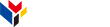 www.greatppt.com
Free Templates and Themes
Create beautiful presentations in minutes